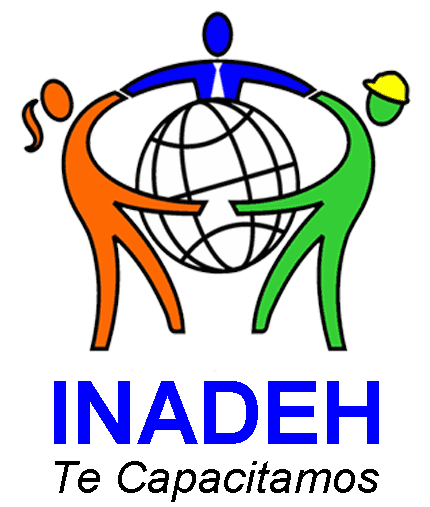 Instituto Nacional de Formación Profesional y Capacitación para el Desarrollo Humano
FORTALECIENDOLA FORMACIÓN DE LOS PANAMEÑOS
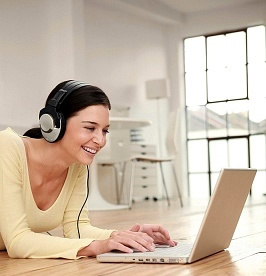 Octubre 2010
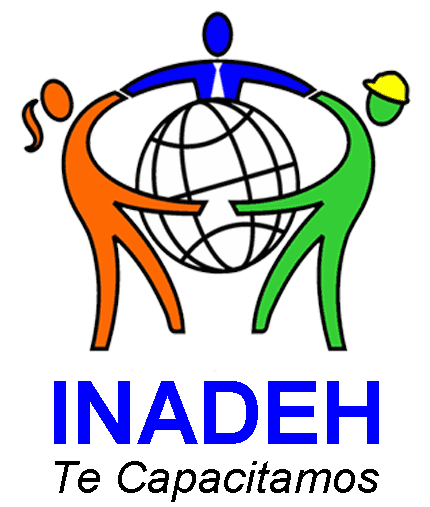 FORTALECIENDOLA FORMACIÓN DE LOS PANAMEÑOS
El Instituto Nacional de Formación Profesional y Capacitación para el Desarrollo Humano  INADEH
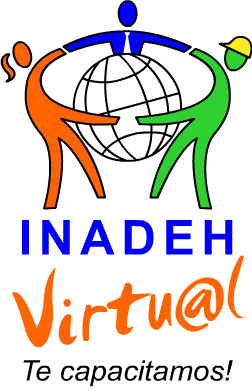 Buscando brindar la oportunidad de capacitarse en diversas áreas a mas panameños, tanto en territorio nacional como en el extranjero, crea:
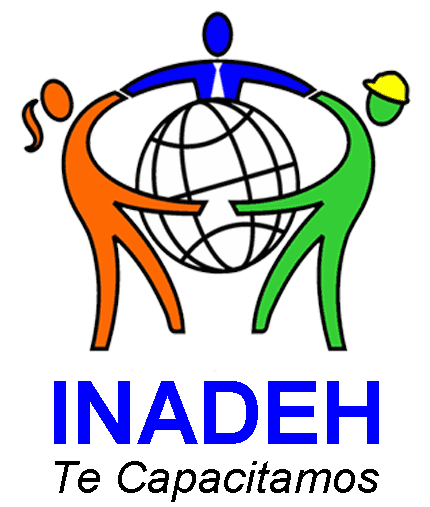 Instituto Nacional de Formación Profesional y Capacitación para el Desarrollo Humano
¿Qué hace 
INADEH Virtual?
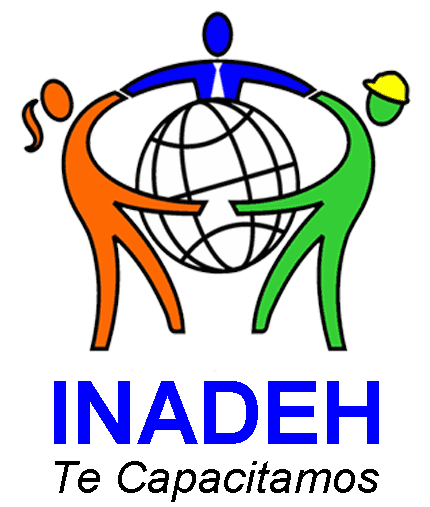 Instituto Nacional de Formación Profesional y Capacitación para el Desarrollo Humano
Ofrece  Cursos  Virtuales  en  diferentes  áreas:
Actividades de Oficina y Administración

Idiomas

Informática y Telecomunicaciones

Producción Agropecuaria, Agroindustrial y Forestal

Seguridad, Salud y Medio Ambiente
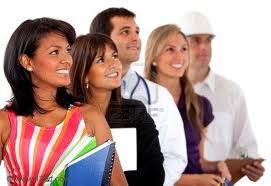 Actualmente ofrecemos 31 cursos virtuales
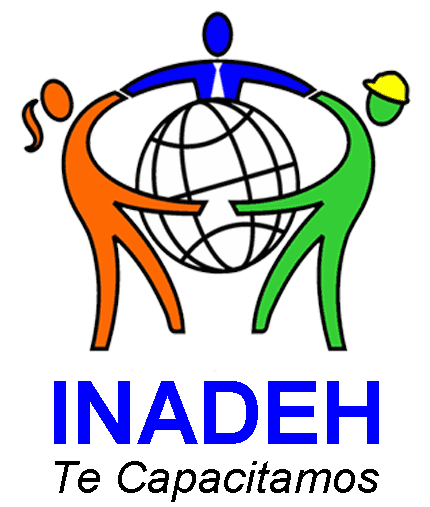 Instituto Nacional de Formación Profesional y Capacitación para el Desarrollo Humano
¿Cómo es un Cursos Virtual de INADEH?
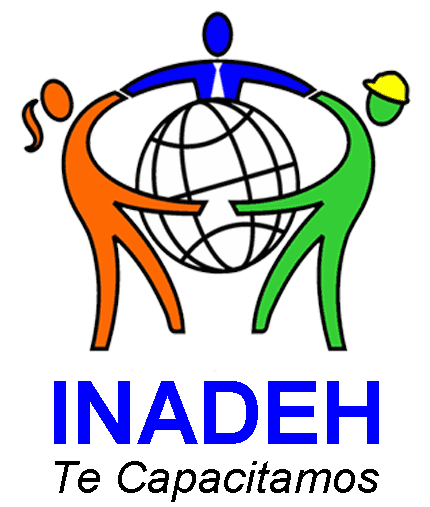 Instituto Nacional de Formación Profesional y Capacitación para el Desarrollo Humano
Cursos  Virtuales de INADEH:
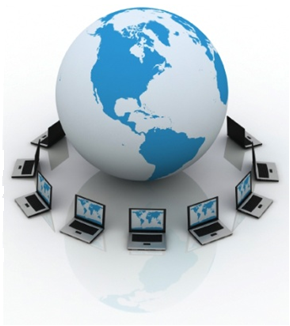 Son cursos que se dan a través de Internet, no requiere asistir a un aula de clases presencial, ni estar atado a horarios fijos o recurrentes.  



Los contenidos de aprendizaje son interactivos, complementados mediante videos y otros recursos didácticos

Se tiene acceso a los cursos 24 horas al día, los 7 días de la semana
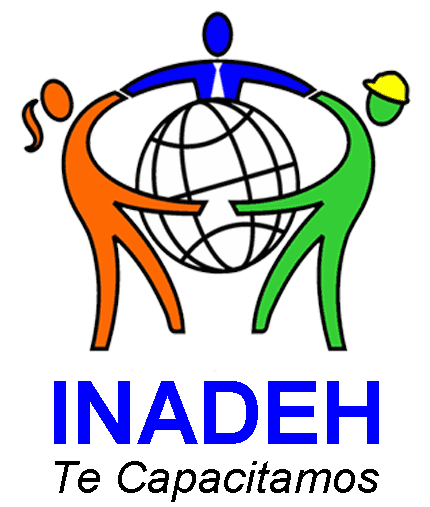 Instituto Nacional de Formación Profesional y Capacitación para el Desarrollo Humano
Cursos  Virtuales de INADEH:
Tienen una duración de 2 meses (dependiendo del curso)

Un Tutor acompaña al participante a lo largo de su formación, orientándolo, aclarando dudas y propiciando el intercambio de opiniones mediante el uso de las herramientas de las plataformas virtuales

El tutor asigna actividades que buscan la aplicación de los conocimientos recién adquiridos
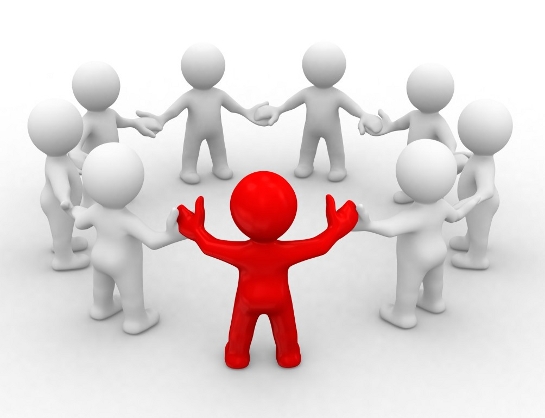 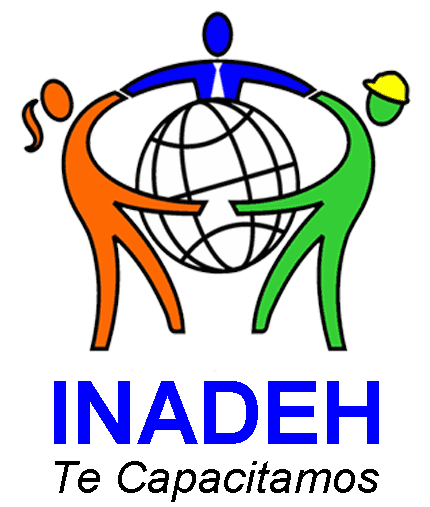 Instituto Nacional de Formación Profesional y Capacitación para el Desarrollo Humano
Se han realizado
147,776
Inscripciones
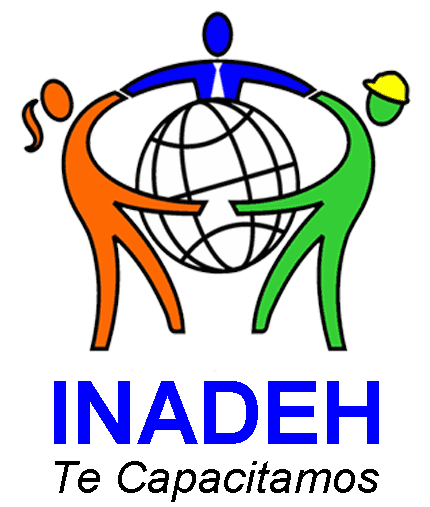 Instituto Nacional de Formación Profesional y Capacitación para el Desarrollo Humano
¿Cómo funcionan los cursos de virtuales de INADEH?
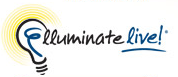 Tutores
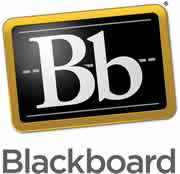 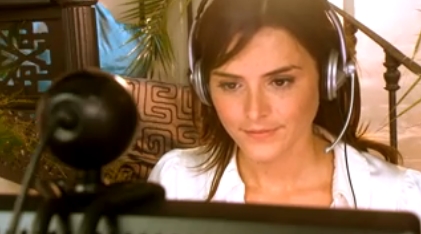 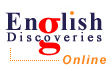 www.inadehvirtual.edu.pa
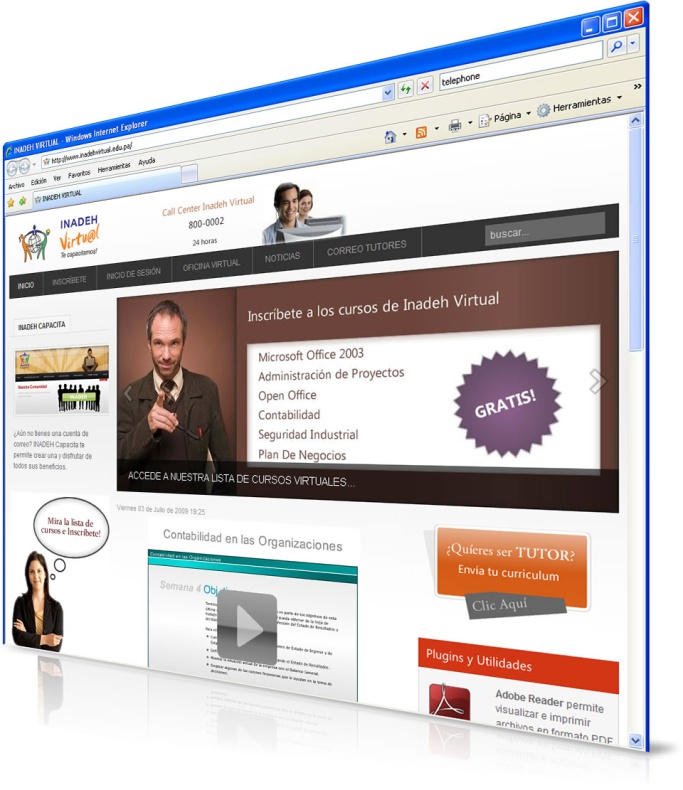 Participantes
Contenidos
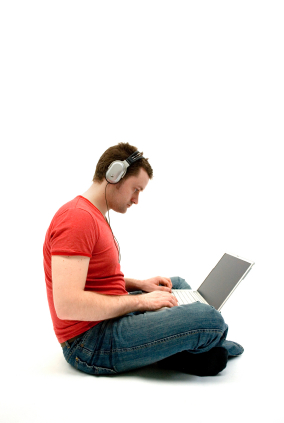 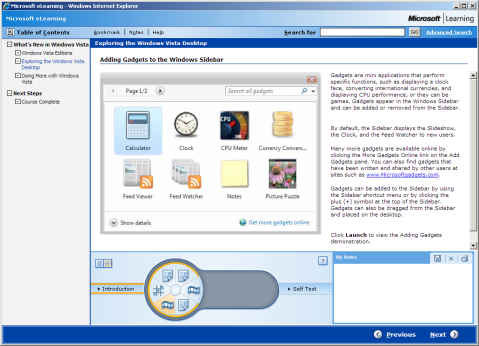 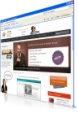 [Speaker Notes: Con esta diapositiva se debe explicar como interactúan los participantes y profesores sin importar la modalidad de formación.  Es necesario hacer la salvedad que para la formación presencial los actores se encuentran físicamente en un lugar, por un espacio de tiempo definido, sin embargo ambos tienen acceso a la plataforma 24/7.  En el caso de la formación virtual, la plataforma esta disponible 24/7 y el INADEH cuenta con la tecnología para poder ubicarlos, virtualmente, en un aula y coincidir en esa manera en tiempo y espacio.  Los modelos de formación virtual existen por sí solos, pero también existe una modalidad de formación dual o “blended”, que combina la presencialidad con el apoyo en tecnologías.]
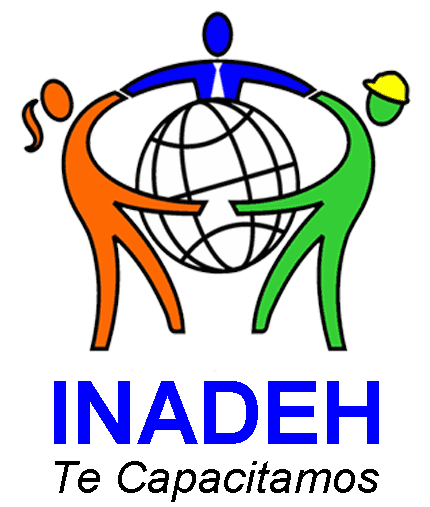 Instituto Nacional de Formación Profesional y Capacitación para el Desarrollo Humano
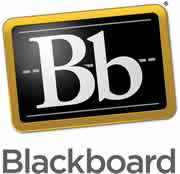 Blackboard®
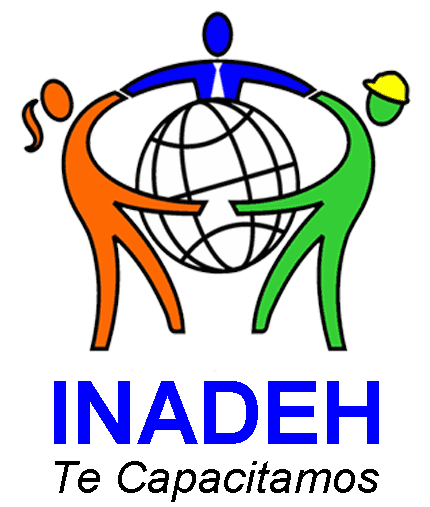 Instituto Nacional de Formación Profesional y Capacitación para el Desarrollo Humano
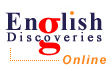 EDO®
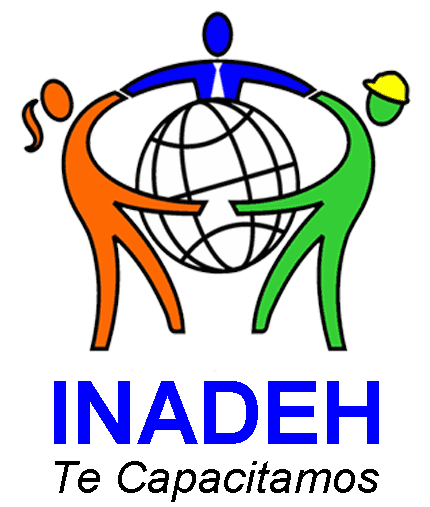 Instituto Nacional de Formación Profesional y Capacitación para el Desarrollo Humano
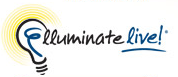 Elluminate Live®
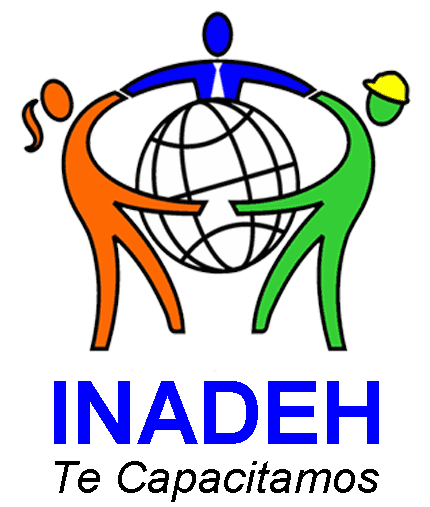 Instituto Nacional de Formación Profesional y Capacitación para el Desarrollo Humano
Próximo inicio de Cursos Virtuales:
Enero 2011


www.inadehvirtual.edu.pa
Inscripciones en:
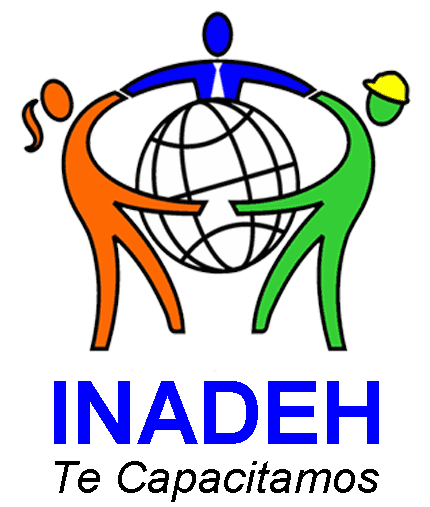 Instituto Nacional de Formación Profesional y Capacitación para el Desarrollo Humano
www.inadeh.edu.pa
Gracias
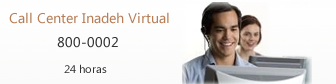 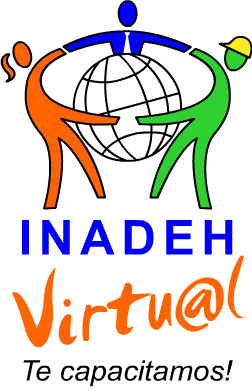 www.inadehvirtual.edu.pa
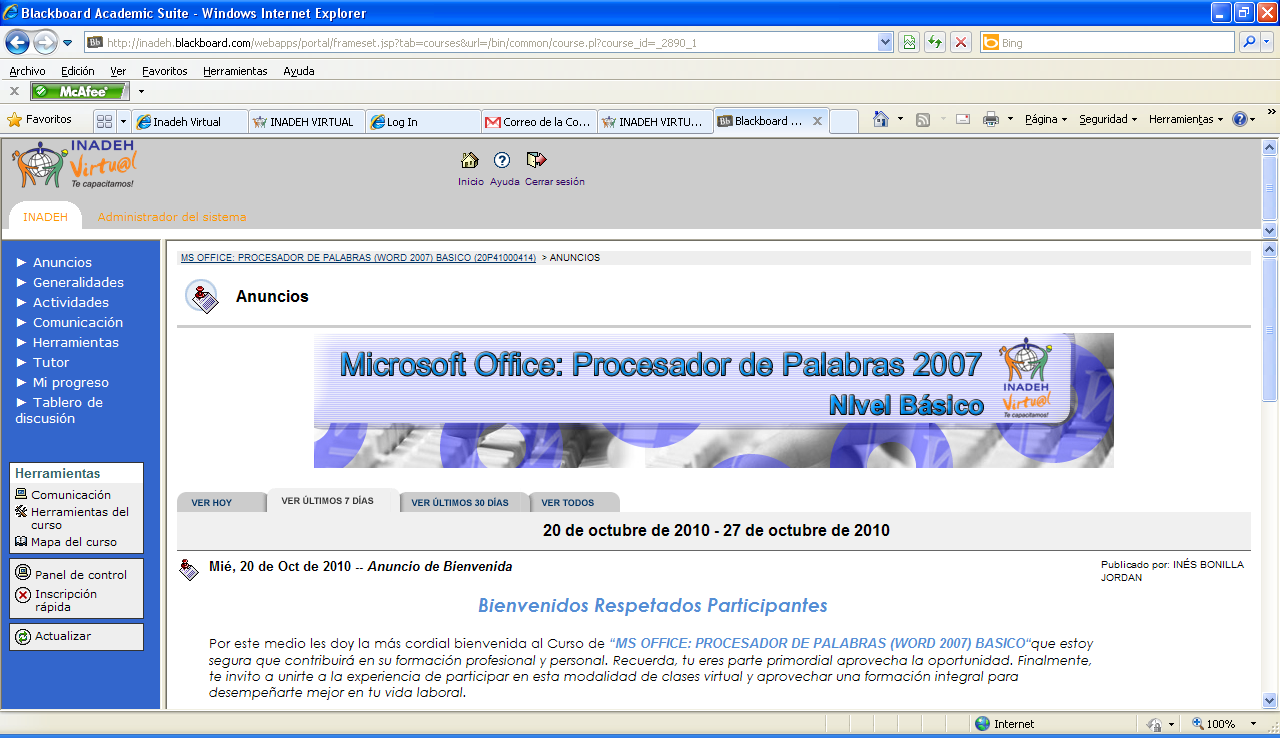 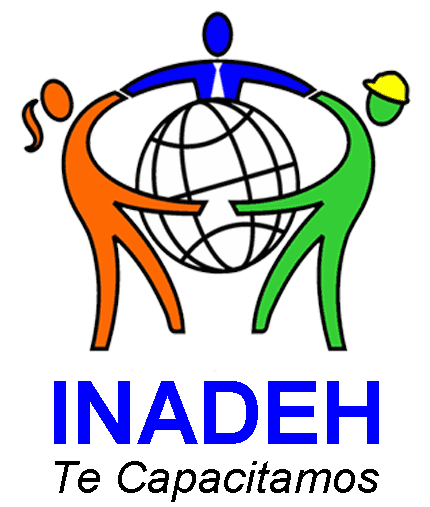 Instituto Nacional de Formación Profesional y Capacitación para el Desarrollo Humano
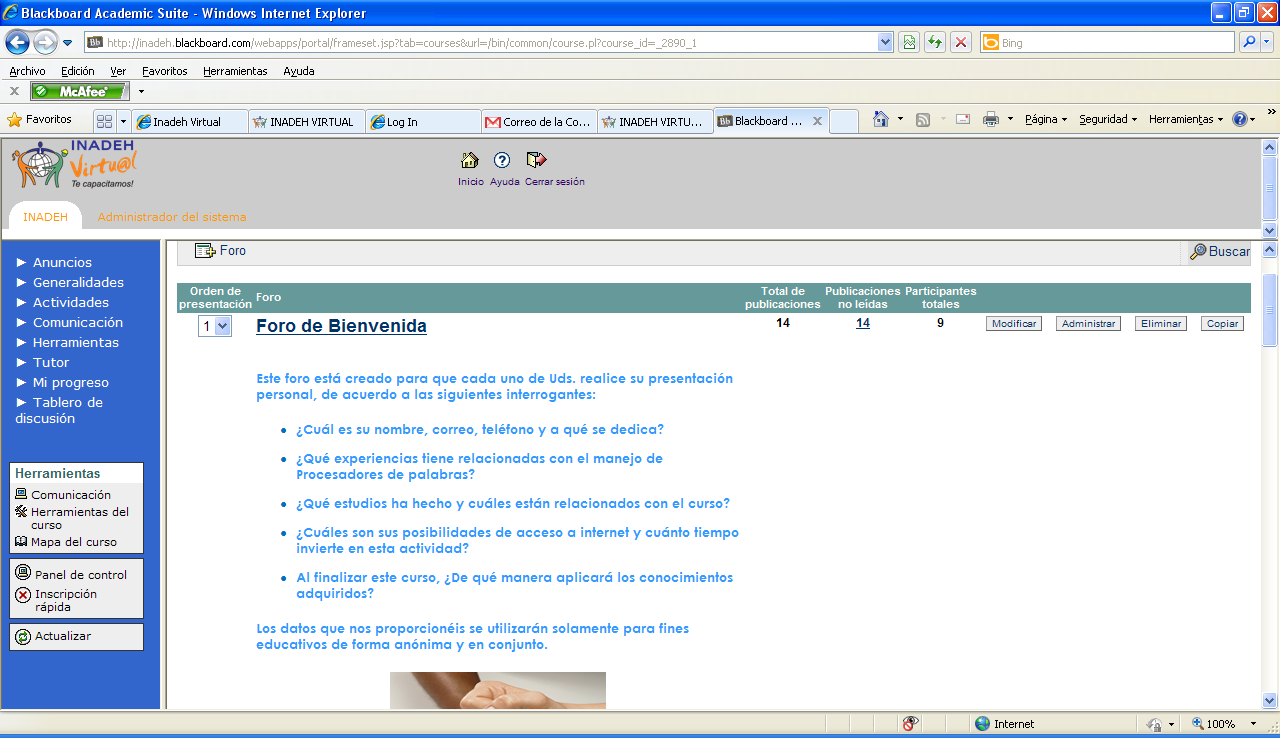 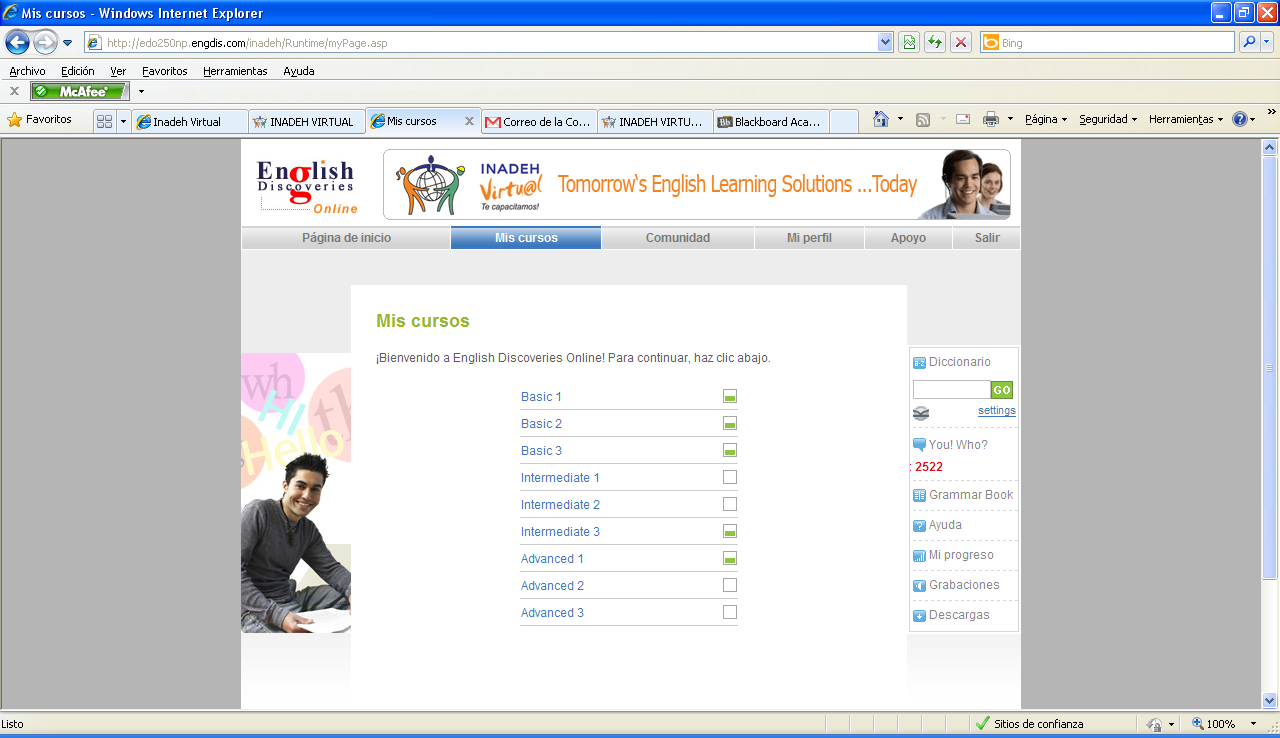 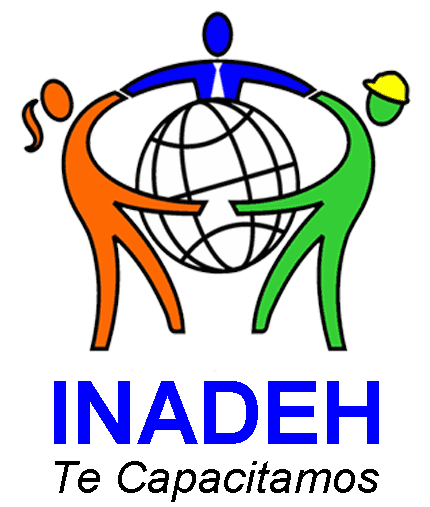 Instituto Nacional de Formación Profesional y Capacitación para el Desarrollo Humano
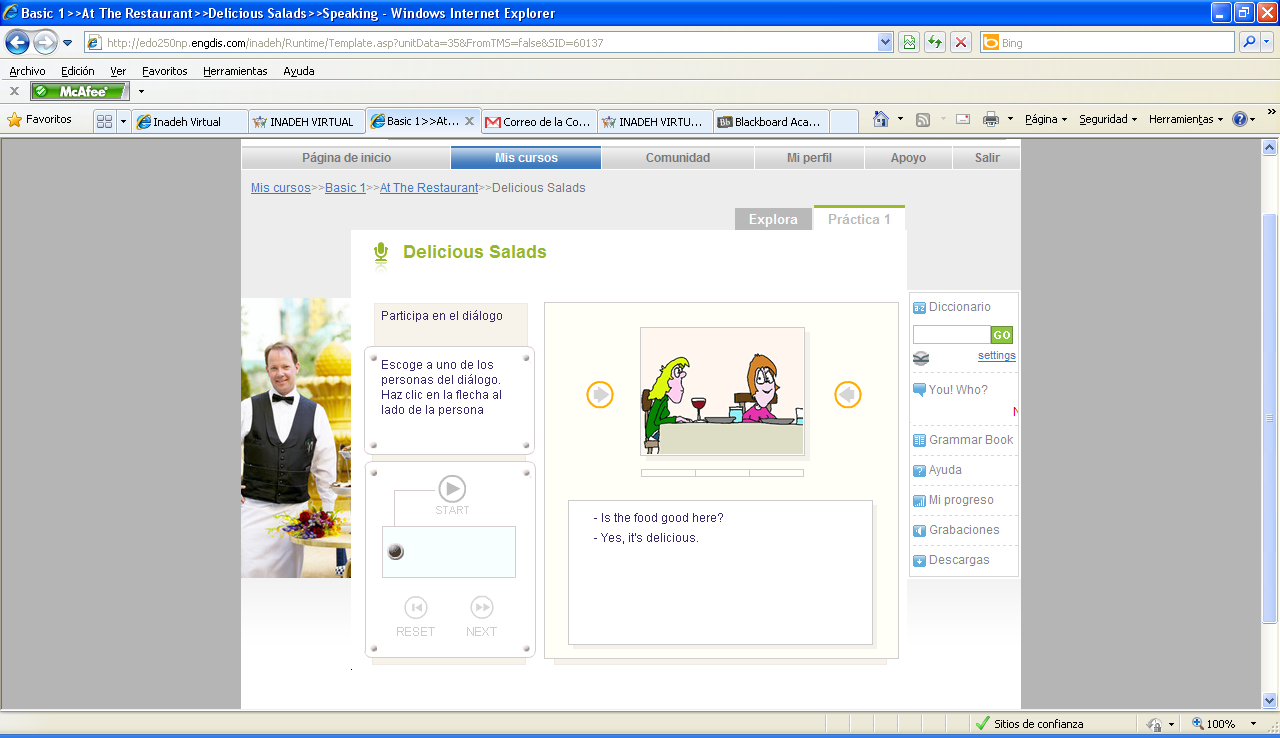 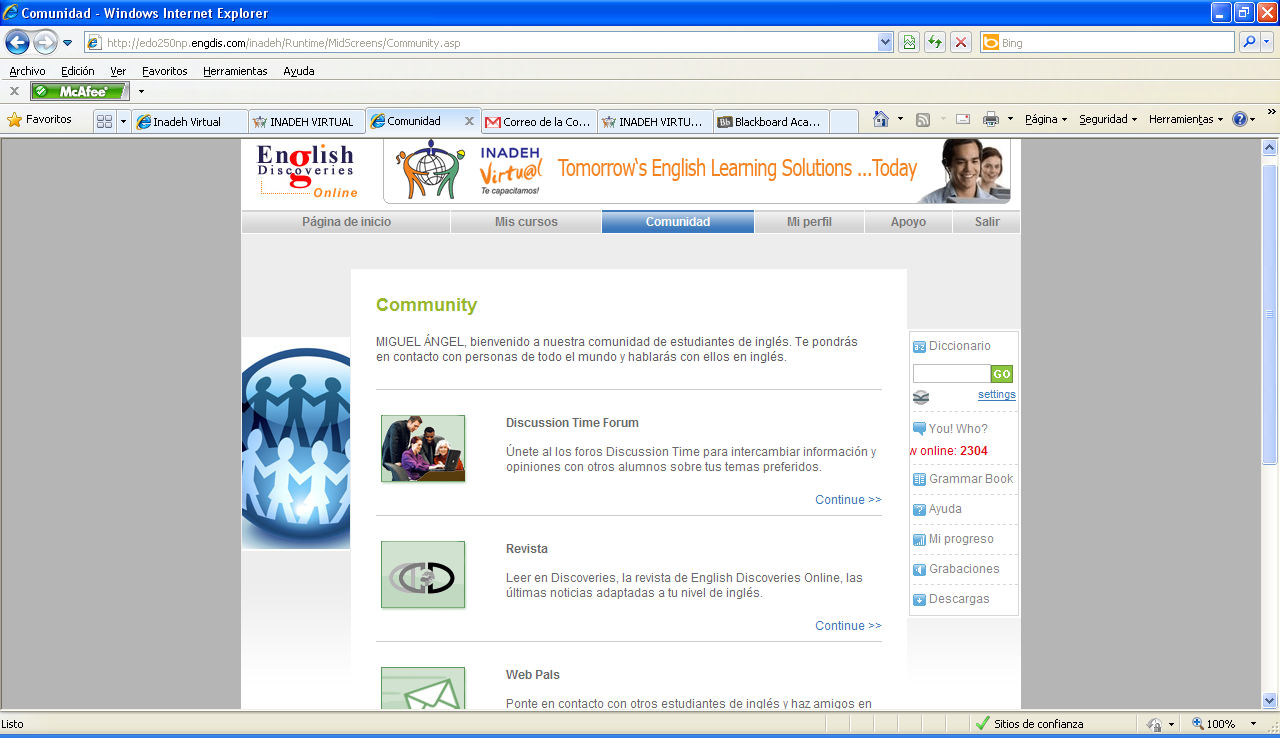 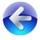 Oferta de Cursos Virtuales
ADMINISTRACIÓN DE LA PRODUCCIÓN DE ALIMENTOS
AUTOAPRENDIZAJE Y DESARROLLO PERSONAL (EJECUTIVO Y DIRECTIVO)
AUTOAPRENDIZAJE Y DESARROLLO PERSONAL (OPERATIVO)
COMUNICACIÓN EFECTIVA (EJECUTIVO Y DIRECTIVO)
COMUNICACIÓN EFECTIVA (OPERATIVO)
CONTABILIDAD EN LAS ORGANIZACIONES
ESTRATEGIAS PARA EL LOGRO DE OBJETIVOS
GESTION DE PROYECTOS
INGLÉS
INTRODUCCIÓN A LA COMPUTADORA
MANEJO SEGURO DE LA INFORMACION
MATEMÁTICAS FINANCIERAS
MS OFFICE: HOJA ELECTRONICA (EXCEL 2007) AVANZADO
MS OFFICE: HOJA ELECTRONICA (EXCEL 2007) BASICO
MS OFFICE: PRESENTADOR GRÁFICO (POWER POINT 2007) AVANZADO
MS OFFICE: PRESENTADOR GRÁFICO (POWER POINT 2007) BASICO
MS OFFICE: PROCESADOR DE PALABRAS (WORD 2007) AVANZADO
MS OFFICE: PROCESADOR DE PALABRAS (WORD 2007) BASICO
PLAN DE NEGOCIOS PARA EMPRENDEDORES
PLANEACIÓN Y ORGANIZACIÓN DEL TRABAJO (EJECUTIVO Y DIRECTIVO)
PLANEACIÓN Y ORGANIZACIÓN DEL TRABAJO (OPERATIVO)
PRINCIPIOS ADMINISTRATIVOS
PRINCIPIOS DE CALCULO FINANCIERO
PROCESAMIENTO DE PRODUCTOS CÁRNICOS
PROCESAMIENTO DE PRODUCTOS LÁCTEOS
PROCESAMIENTO FRUTAS Y HORTALIZAS
SEGURIDAD INDUSTRIAL
SERVICIO AL CLIENTE (UN RETO PERSONAL)
SISTEMA FINANCIERO Y BANCA
TRABAJO EN EQUIPO (EJECUTIVO Y DIRECTIVO)
TRABAJO EN EQUIPO A NIVEL (OPERATIVO)